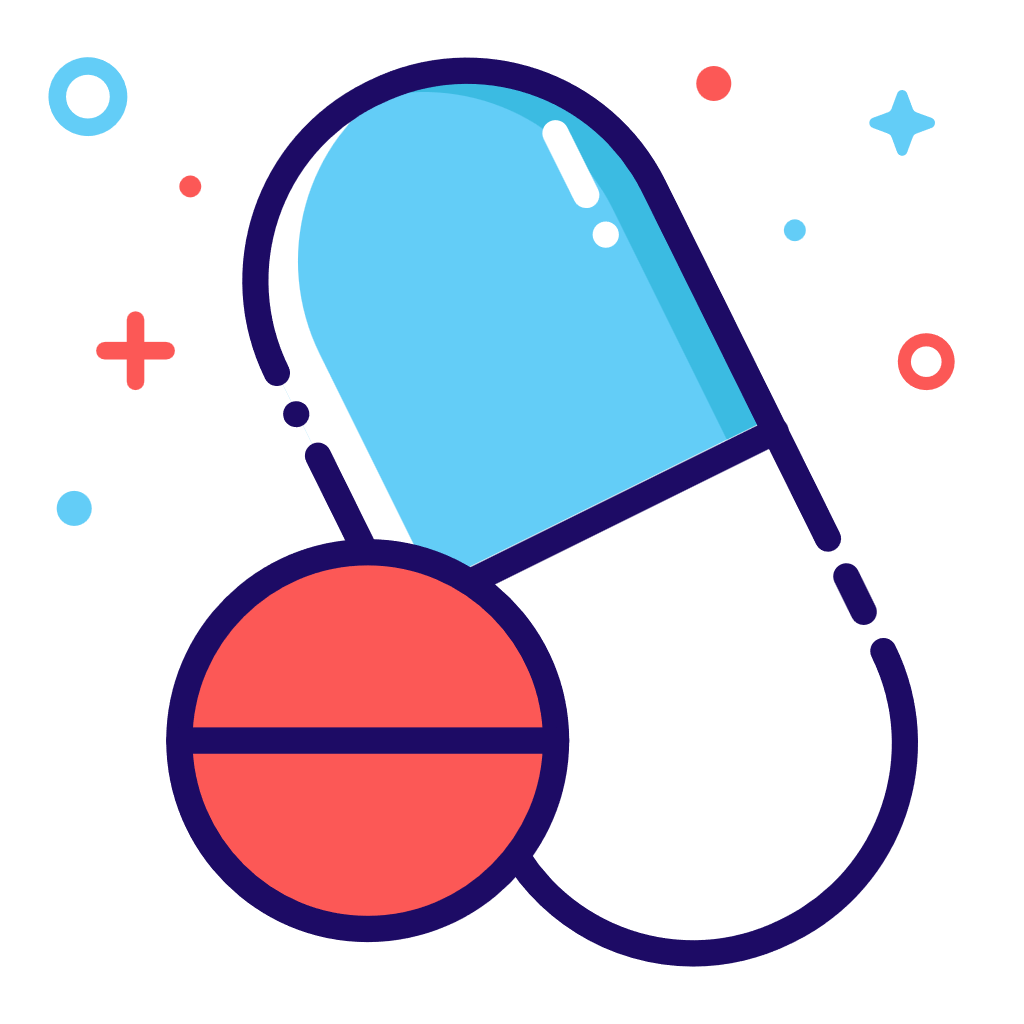 依达拉奉氯化钠注射液
（益康麦洛）
仁合益康集团有限公司
01药品基本信息
03有效性
04创新性
05公平性
目 录
02安全性
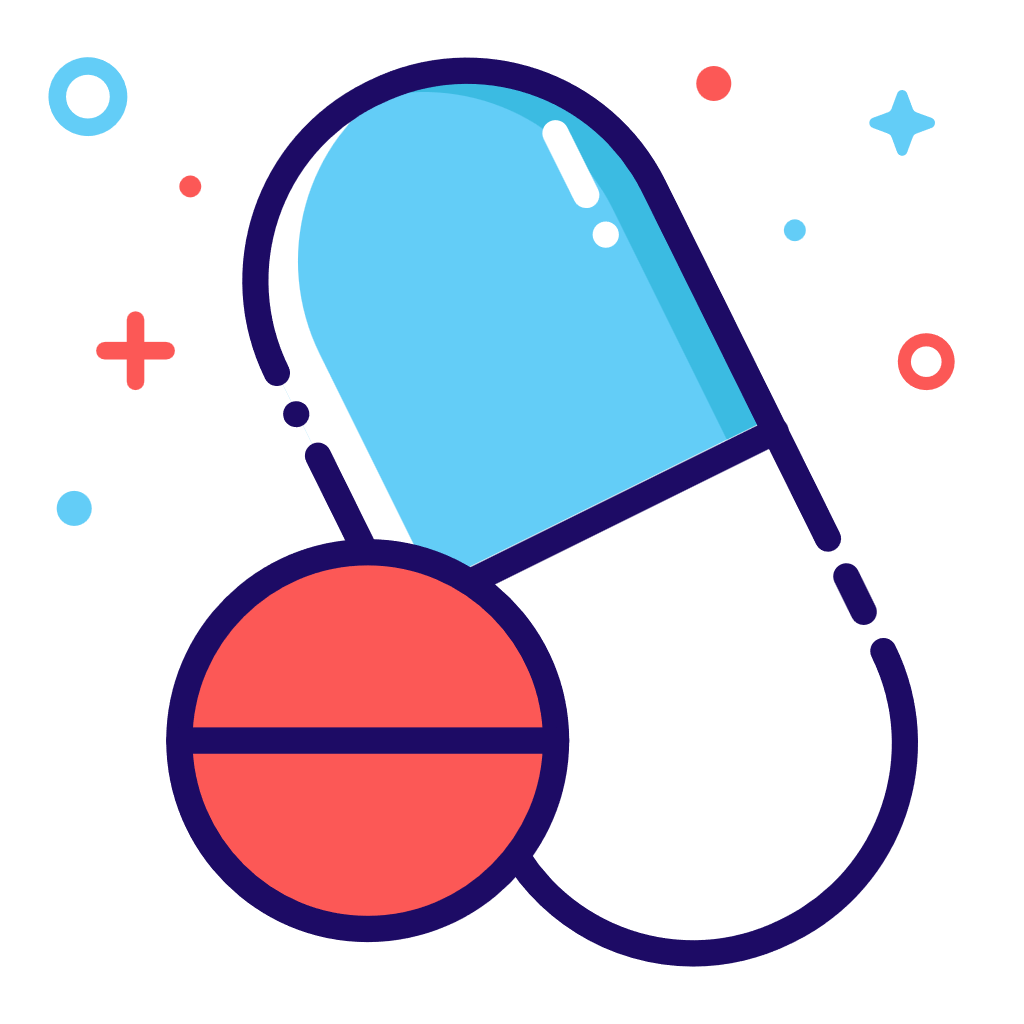 01
药品基本信息
通用名：依达拉奉氯化钠注射液
注册规格：100ml:依达拉奉30mg与氯化钠855mg
中国大陆首次上市时间：2019-12-30
目前大陆地区同通用名药品的上市情况：共2家
全球首个上市国家/地区及上市时间：2017年，日本
是否为OTC药品：否
参照药品建议：利鲁唑
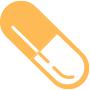 01
适应症
疾病基本情况
用法用量
药品基本信息
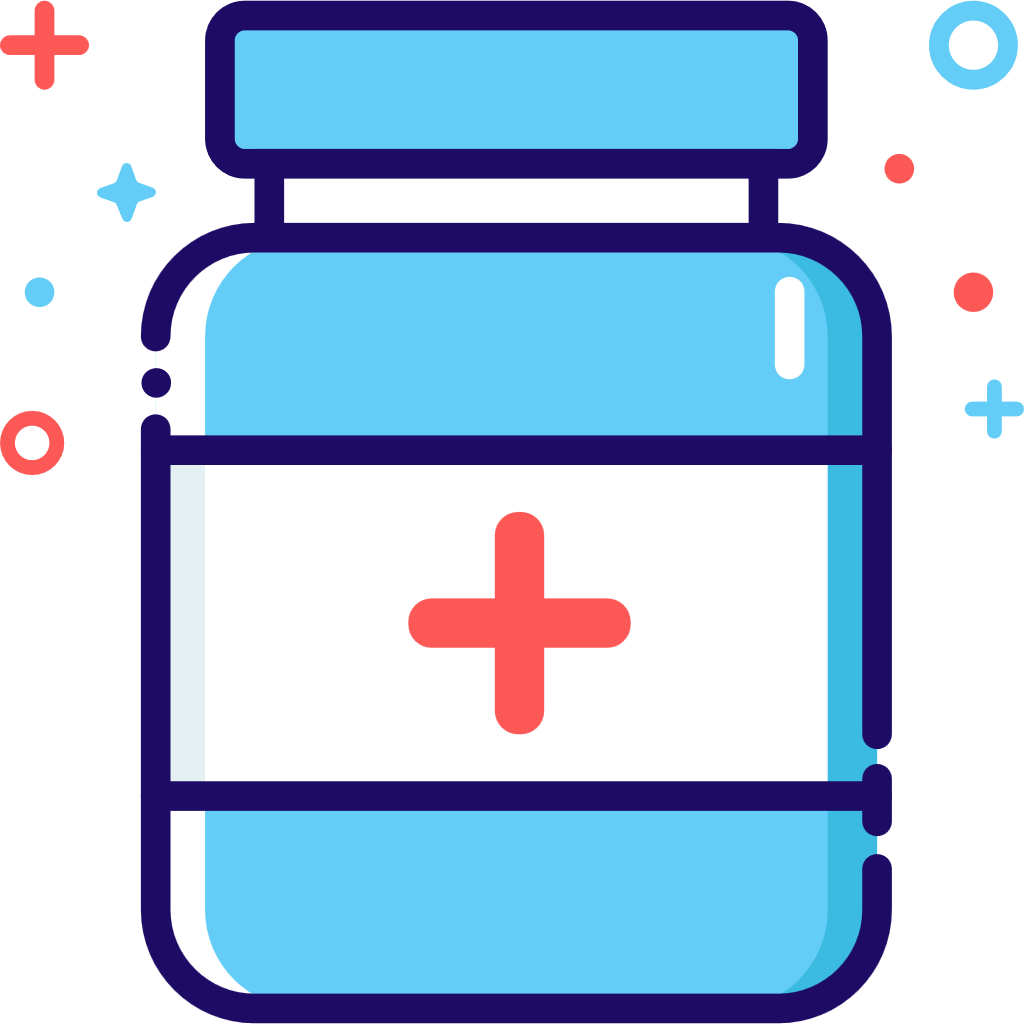 抑制肌萎缩侧索硬化（ALS）所致功能障碍的进展。
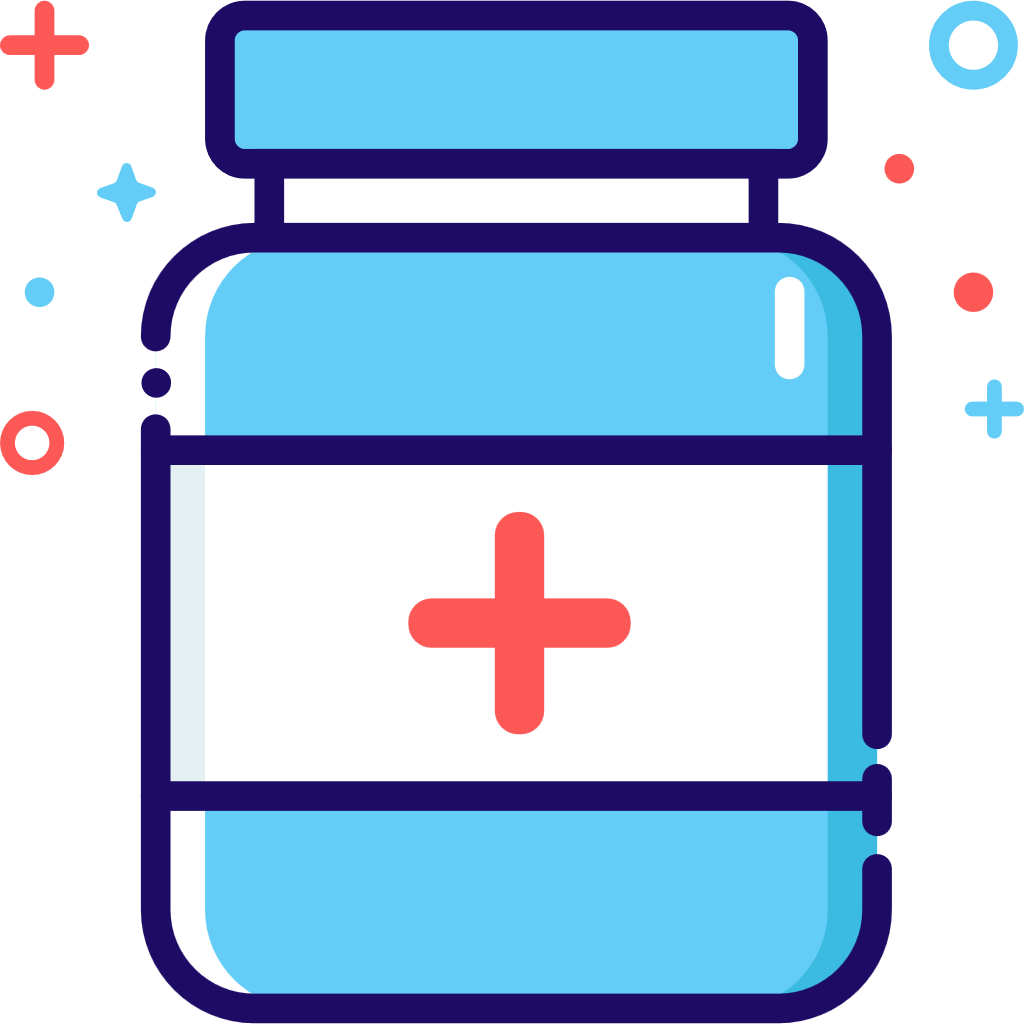 肌萎缩侧索硬化症（ALS）是一种严重的神经退行性疾病，其特征是上下运动神经元逐渐丧失。ALS的自然病程包括进行性肌无力和四肢萎缩、延髓麻痹以及几年内因呼吸衰竭而死亡。该病已被纳入CDE发布的《第一批罕见病目录》中，其发病机制尚不明确，有效的治疗药物少。ALS全球范围内的患病率为（3-5）/10万。推测中国约有20万左右的ALS患者。
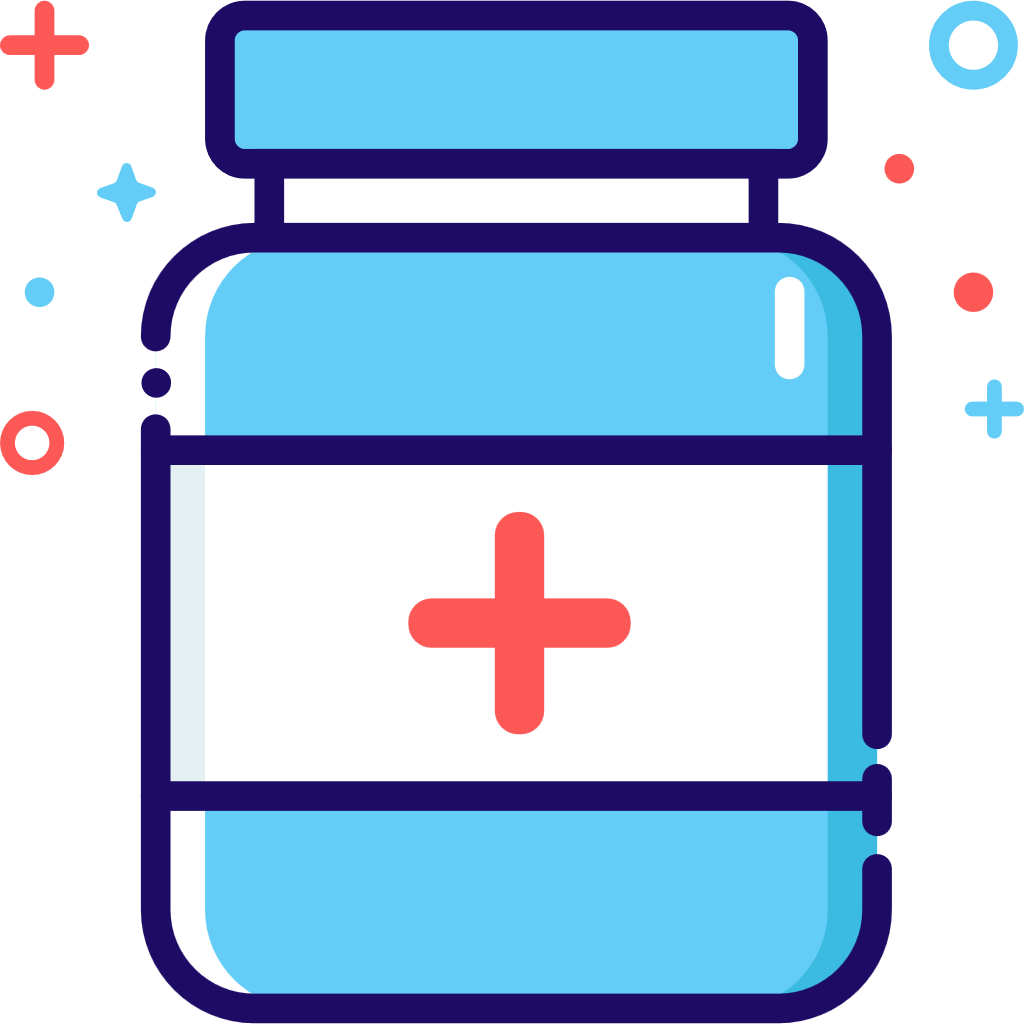 通常，成人每日1次，每次60mg（2瓶），静脉滴注60分钟。通常将本品给药期与停药期进行组合以28为一个疗程，第1疗程给药14天后停药14天，第2疗程以后在14中给药10天的给药期后停药14天。
02
安全性
不良反应情况：日本临床试验中，在总计317例病例中报告了37例（11.7%）46件不良反应。主要不良反应为皮疹4件（1.3%）、肝功能障碍4件（1.3%）、高血压3件（0.9%）、γ-GTP升高3件（0.9%）、尿葡萄糖阳性3件（0.9%）等。

安全性方面的优势和不足：对比利鲁唑。利鲁唑具有潜在的肝损害风险，慎用于有肝功能异常史的患者
03
有效性
与对照药品临床疗效方面的优势和不足：依达拉奉对于抑制患者功能障碍进展方面的效果更为显著。
利鲁唑在延长患者症状发展至需要机械通气支持的时间方面效果更为显著。


临床指南/诊疗规范推荐：
《罕见病诊疗指南（2019版）》；《2020加拿大最佳实践建议：肌萎缩侧索硬化的管理》推荐用药，提示其具有改善肌萎缩侧索硬化症患者功能的作用。
04
创新性
创新点：肌萎缩侧索硬化症患者功能改善。研究发现依达拉奉可以抑制肌萎缩侧索硬化症所致功能障碍的进展，改善患者功能评分，提高患者生存质量。

优势：具有改善罕见病肌萎缩侧索硬化症患者功能评分的效果。
05
公平性
年发病患者总数：约20万人
弥补药品目录短板：弥补了肌萎缩侧索硬化症这一罕见病治疗药物的欠缺，为这些患者提供新的治疗选择。

临床管理难度：药品使用前无需稀释，操作方便，减少了配药过程中污染的可能性，同时也为患者争取了更多的治疗时间。